ROLE SESTRY V PREVENCI DĚTSKÉ OBEZITY
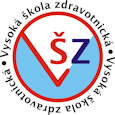 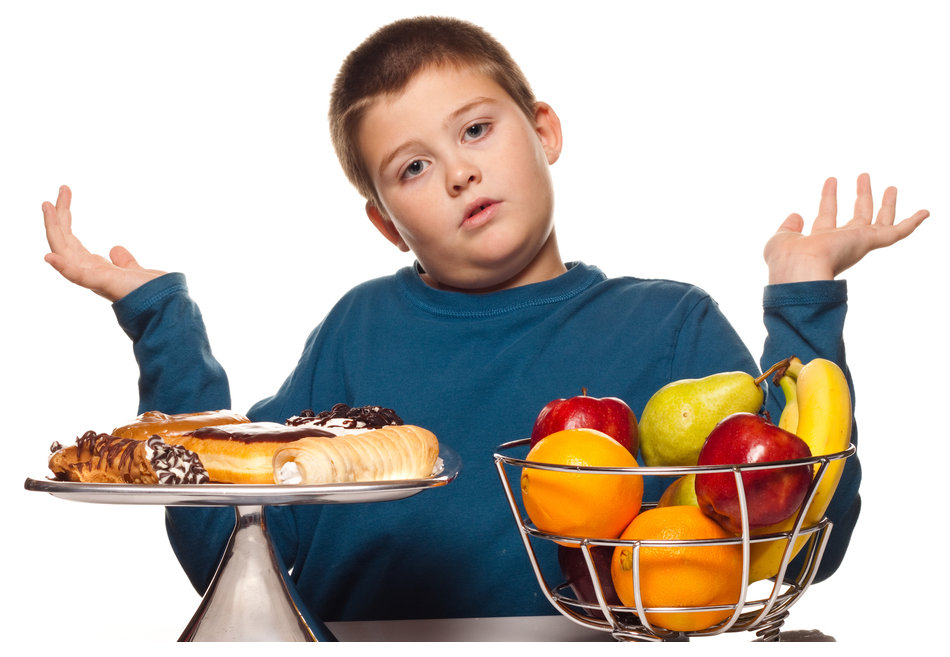 BAKALÁŘSKÁ PRÁCE

Autor: 
Tereza Bechová

Vedoucí práce:
Mgr. Marie Břendová, PhD.


Vysoká škola zdravotnická, o.p.s.
MOTIVACE
OSOBNÍ ZKUŠENOST

PRACUJI NA ODDĚLENÍ, KDE ŘEŠÍME TUTO PROBLEMATIKU

ZAVÁŽNÝ PROBLÉM SOUČASNÉ SPOLEČNOSTI
BAKALÁŘSKÁ PRÁCE
Teoretická část: 31 stran
Praktická část: 35 stran

Použitá literatura v českém jazyce: 31
Knihy – 14
Odborné články – 9
Internetové zdroje – 8
Použitá literatura v cizím jazyce: 4
Knihy – 3
Internetové zdroje - 1
TEORETICKÁ ČÁST PRÁCE
KAPITOLY:
Obezita
Příčiny vzniku obezity
Metody zjišťování obezity
Následky obezity
Prevence obezity
Role sestry v prevenci
Léčba obezity
PRAKTICKÁ ČÁST PRÁCE
KAPITOLY:
Průzkum
Prezentace získaných údajů
Diskuze
Doporučení pro praxi
CÍLE PRÁCE
CÍL TEORETICKÉ ČÁSTI:
1: Shromáždit dohledatelné publikované poznatky o problematice dětské obezity.
CÍLE PRÁCE
CÍLE PRAKTICKÉ ČÁSTI:
1: Pomocí analýzy dokumentů zjistit, kolik ze sledovaných dětí snížilo svoji hmotnost během absolvování lázeňského pobytu zaměřeného na redukci dětské obezity v letech 2010 – 2014.
2: Zmapovat u kolika dětí, které lázeňskou léčbu absolvovaly, nedošlo s odstupem jednoho roku k nárůstu hodnoty BMI.
3: Zjistit stravovací a pohybové návyky současných žáků základních škol.
PRŮZKUMNÉ OTÁZKY
1: Jakému procentu dětí se podaří během lázeňské léčby zredukovat svoji hmotnost alespoň o 5 kilogramů?
2: Jaké procento dětí dokáže po návratů z lázní zabránit opětovnému nárůstu hodnoty BMI?
3: Je strava současných dětí adekvátní jejich pohybové aktivitě?
METODOLOGIE
Metoda průzkumu: analýza dat, dotazník
Místo realizace průzkumu: ordinace PLDD v Příbrami, Základní škola pod Svatou Horou v Příbrami
Doba průzkumu: prosinec 2015 – květen 2016
Charakteristika respondentů: žáci 5. a 9. ročníků
Cíl č. 1: Pomocí analýzy dokumentů zjistit, kolik ze sledovaných dětí snížilo svoji hmotnost během absolvování lázeňského pobytu zaměřeného na redukci dětské obezity v letech 2010 – 2014.
Průzkumná otázka č. 1: Jakému procentu dětí se podaří během lázeňské léčby zredukovat svou hmotnost alespoň o 5 kilogramů?
Cíl č. 2: Zmapovat u kolika dětí, které lázeňskou léčbu absolvovaly, nedošlo s odstupem jednoho roku k nárůstu hodnoty BMI.
Průzkumná otázka č. 2: Jaké procento dětí dokáže po návratů z lázní zabránit opětovnému nárůstu hodnoty BMI?
Cíl č. 3: Zjistit stravovací a pohybové návyky současných žáků základních škol.
Průzkumná otázka č. 3: Je strava současných dětí adekvátní jejich pohybové aktivitě?
DOPORUČENÍ PRO PRAXI
DOPORUČENÍ PRO RODIČE:
zajímat se o stravu svých dětí
dbát, aby děti měly dostatečný příjem ovoce a zeleniny
naučit děti preferovat neslazené nápoje
omezit u dětí konzumaci sladkostí a slaných pochutin
podporovat děti v pohybové aktivitě
upřednostňovat stravování dětí ve školních jídelnách, než jim poskytovat finance na to, aby si koupily, na co budou mít chuť
jít dětem příkladem ve zdravém životním stylu
DOPORUČENÍ PRO ŠKOLY

omezit množství automatů
snažit se ve školních jídelnách umožnit dětem výběr z více chodů
být otevřeni edukačním programům na prevenci dětské obezity
brát v hodinách tělesné výchovy v potaz schopnosti obézních dětí
DOPORUČENÍ PRO SESTRY

aktivně se zajímat o problematiku obezity
účastnit se vzdělávacích akcí na prevenci obezity
zapojit se do prevence obezity u svých pacientů
DOPORUČENÍ PRO MZČR 
vytvořit edukační program na prevenci dětské obezity a následně uvolnit dostatečné množství financí k uvedení programu do praxe
zaškolit sestry v edukační činnosti preventivního programu
zlepšit komunikaci mezi lázeňskými zařízeními a PLDD
zahrnout rodiče do lázeňské léčby
ZÁVĚR
Obezita je celospolečenským problémem, který ovlivňuje nejen zdraví nemocného jedince, ale v důsledku i ekonomiku státu.

Prevence je vždy lepší varianta než léčba.
DĚKUJI ZA POZORNOST